Deskundigheid en organisatie
Les zeven periode 7
Terugblik vorige les – vier functies van een protocol
Wetten vertalen naar gedrag (vertaling voor medewerker)
Kwaliteitsverbetering (een goed werkend nieuwe werkwijze of begeleidingsmethode)
Naslagwerk (intranet, je kunt ze niet allemaal uit je hoofd kennen) 
Hulpmiddel bij instructie (inwerken nieuwe collega’s en begeleiden stagiaires)
Protocollen op verschillende gebieden
Universele protocollen = organisatie gebonden en van toepassing op alle medewerkers (bijvoorbeeld protocollen uit de Arbowet) 
Gebeurtenisgebonden protocollen (bijvoorbeeld brand)
Cliëntgebonden protocollen = van toepassing op één cliënt of een groep cliënten met dezelfde indicatie
Functiegebonden protocollen (bijvoorbeeld PM’er melding maken van kindermishandeling) 
Disciplinegebonden protocollen (bijvoorbeeld horeca = hygiëneprotocollen en artsen = behandelprotocollen)
behandelprotocollen
Hebben ook een financieel doel, denk aan de verzekeraar die de zorg vergoedt
Voorbeeld: bij een depressie mag een psychiater bijvoorbeeld maximaal 20 therapie gesprekken voeren en alleen medicijn X of  Y voorschrijven
Aan de slag met het oefenexamen
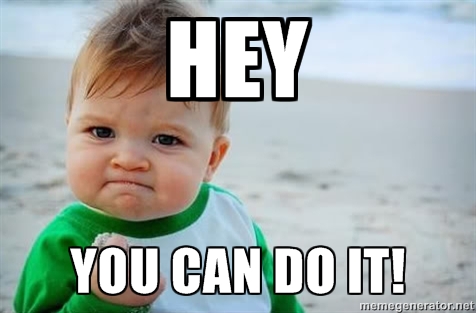